IN-LINE CHARACTERIZATION OF PP/CLAY NANOCOMPOSITES PREPARATION BY NIR SPECTROSCOPY
JOANA  BARBAS* 
 Supervisors:  Ana Vera Machado, José António Covas
* joana.barbas@dep.uminho.pt
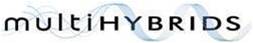 IP 026685-2IP project
6th Framework EC Program
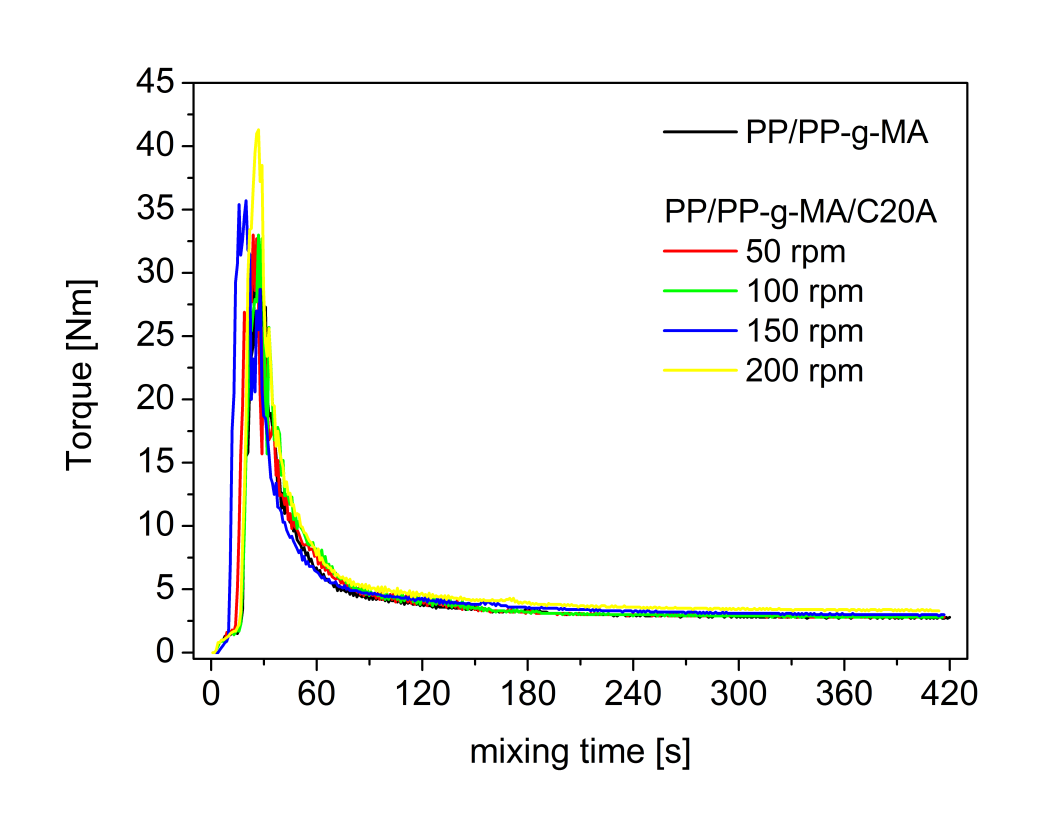 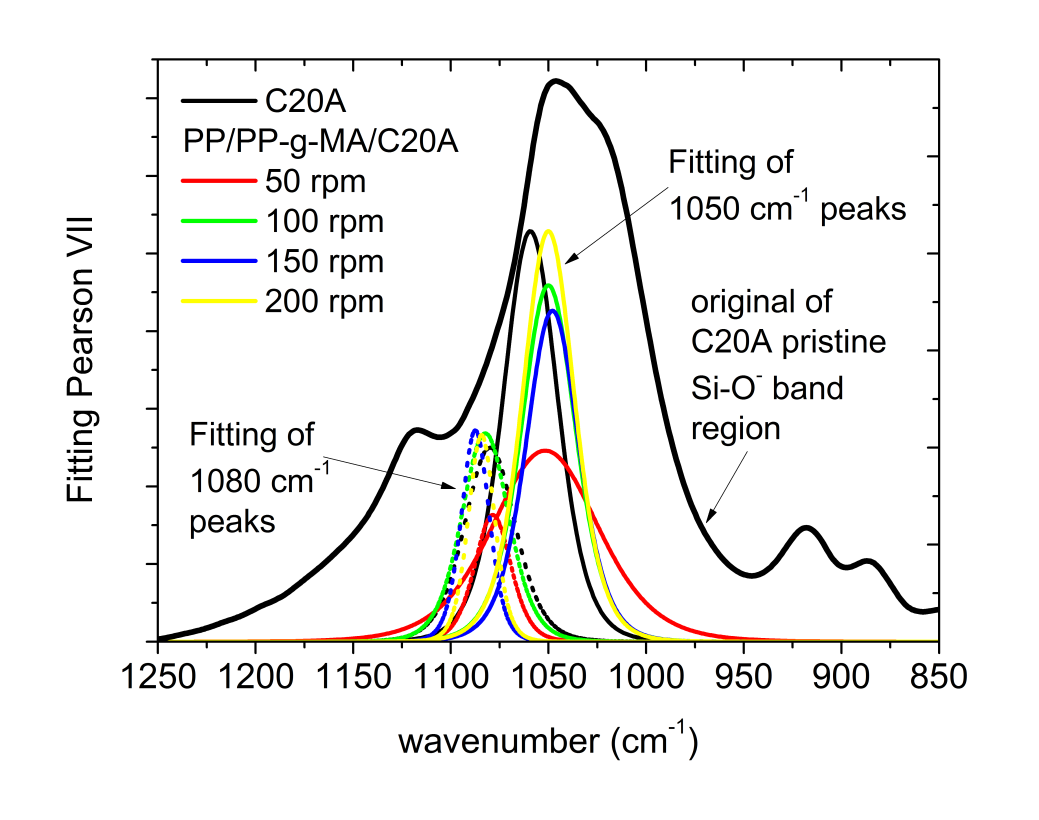 Wavenumber shift of the 
Si-O peaks at 1050 and 1080 cm-1
Maximum torque from the mixing equipment
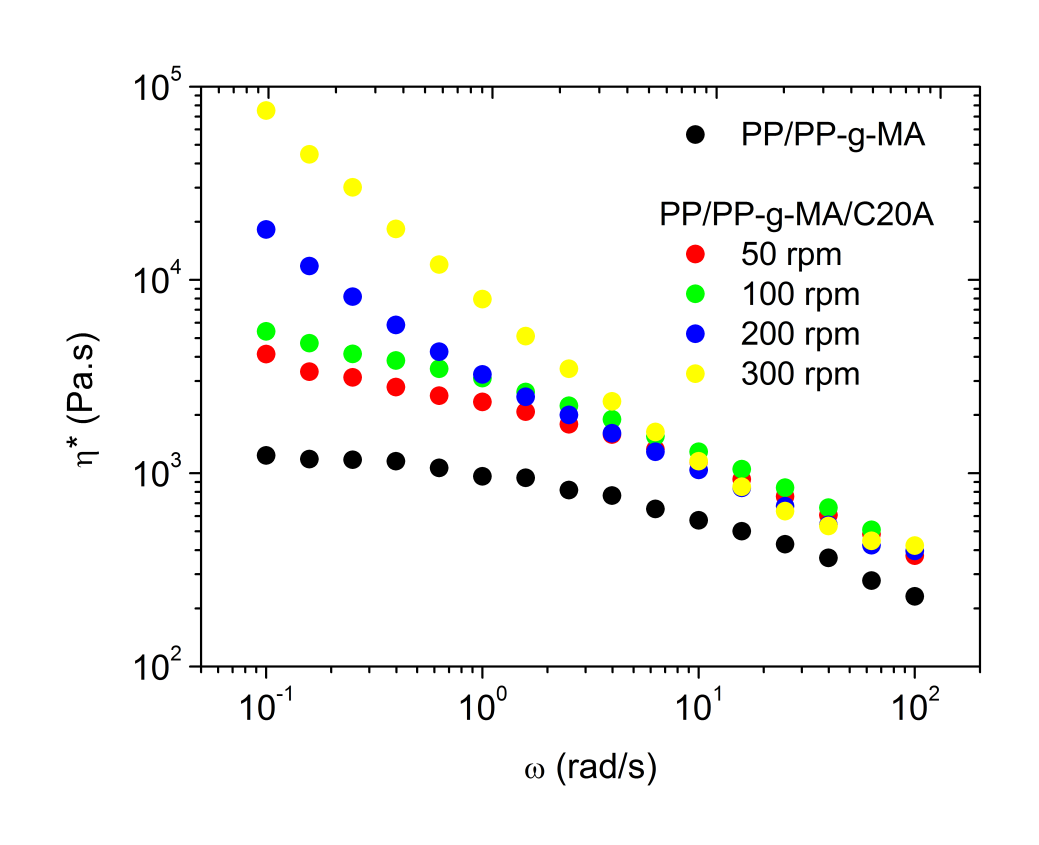 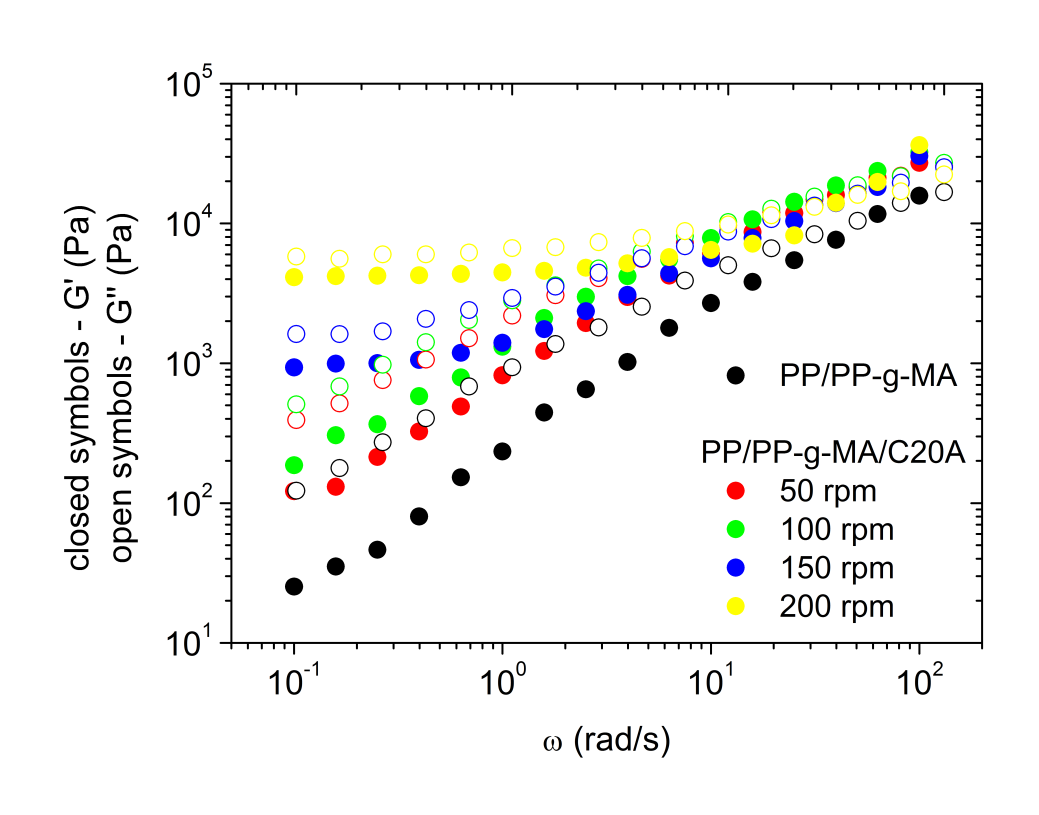 Rheological data derived from the η* (yield stress and power law index), G’ and G’’ curves
Batch mixer 
Haake Rheomix OS600
(Thermo Scientific Inc.)
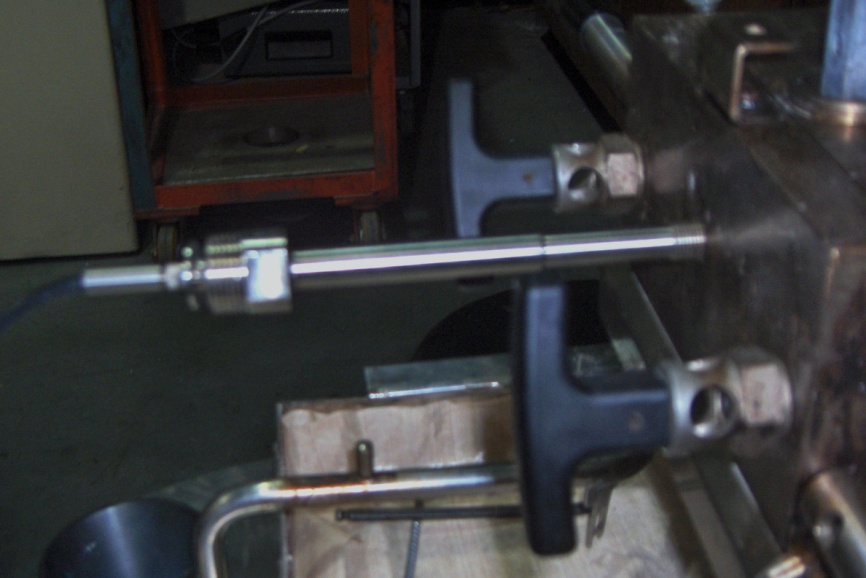 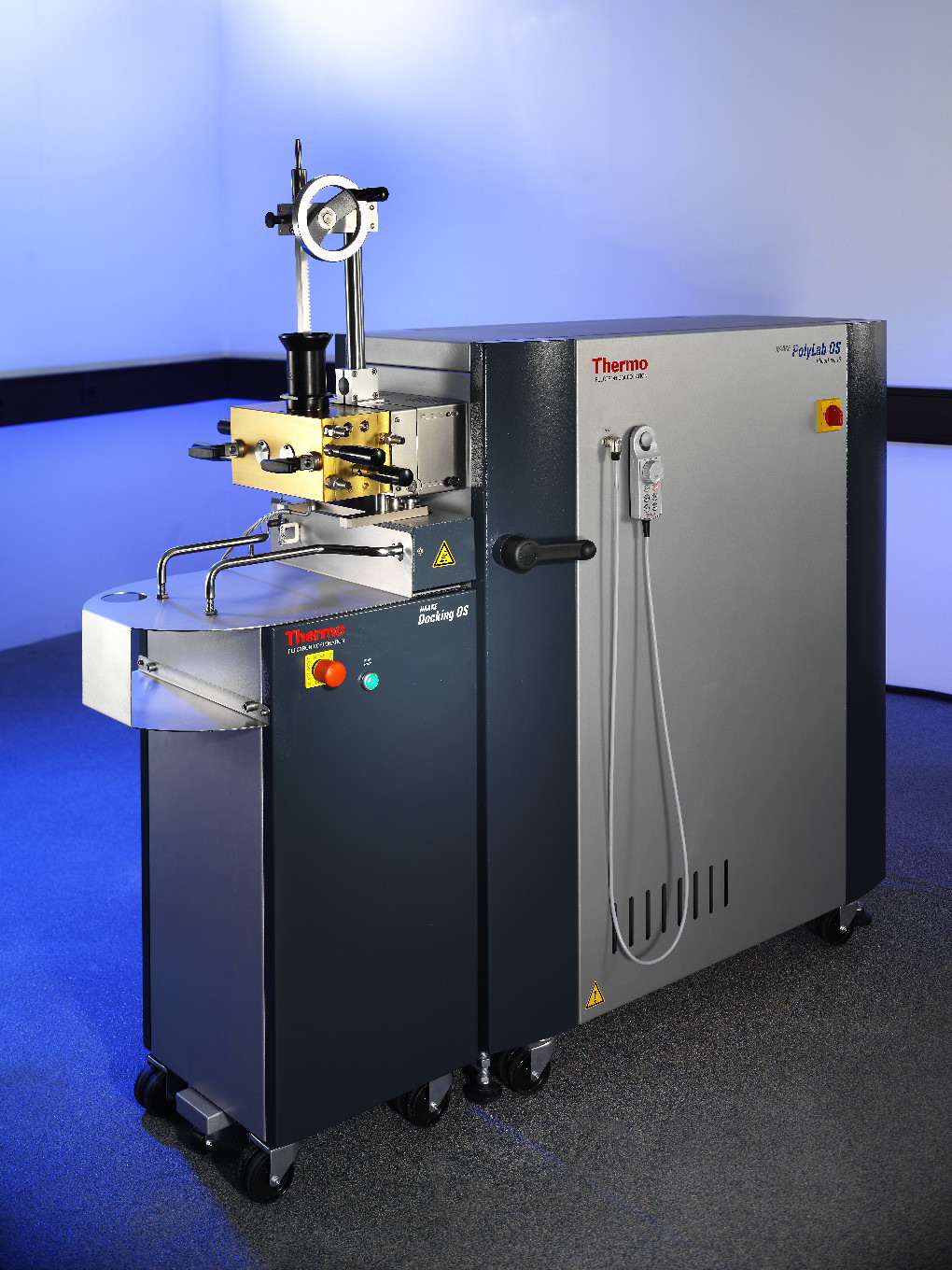 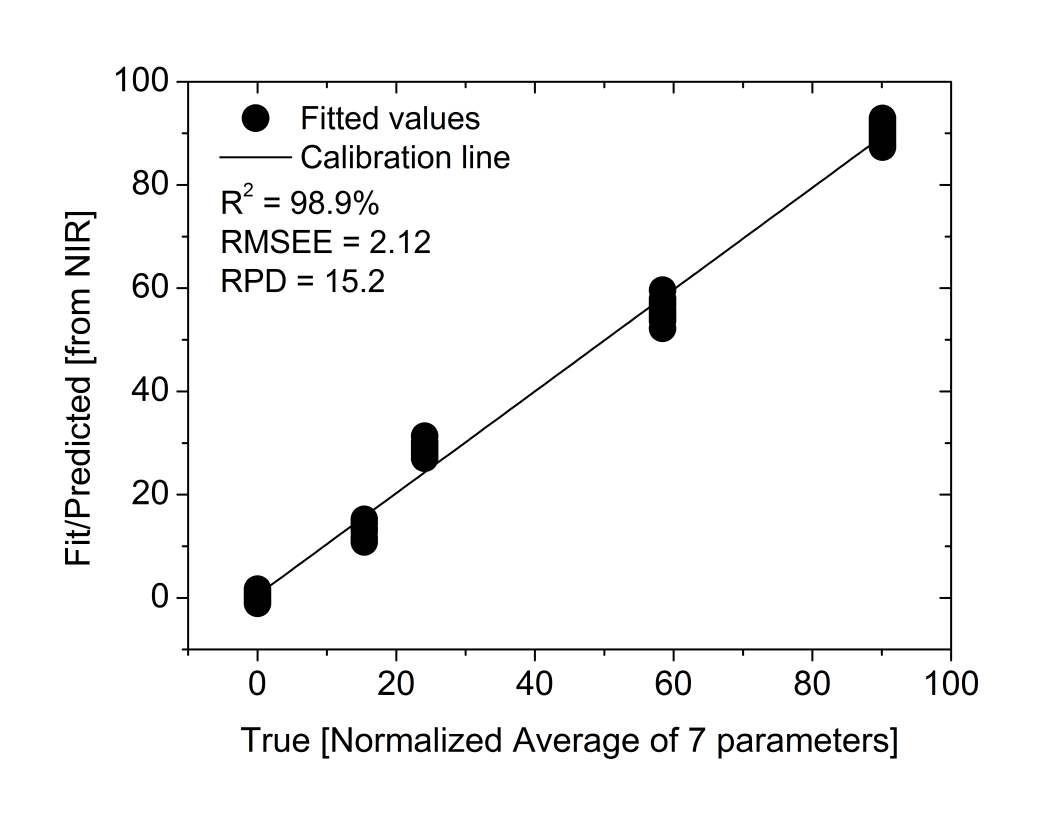 Attachment of the
Diffuse Reflectance probe
(Axiom Analytical Inc.)
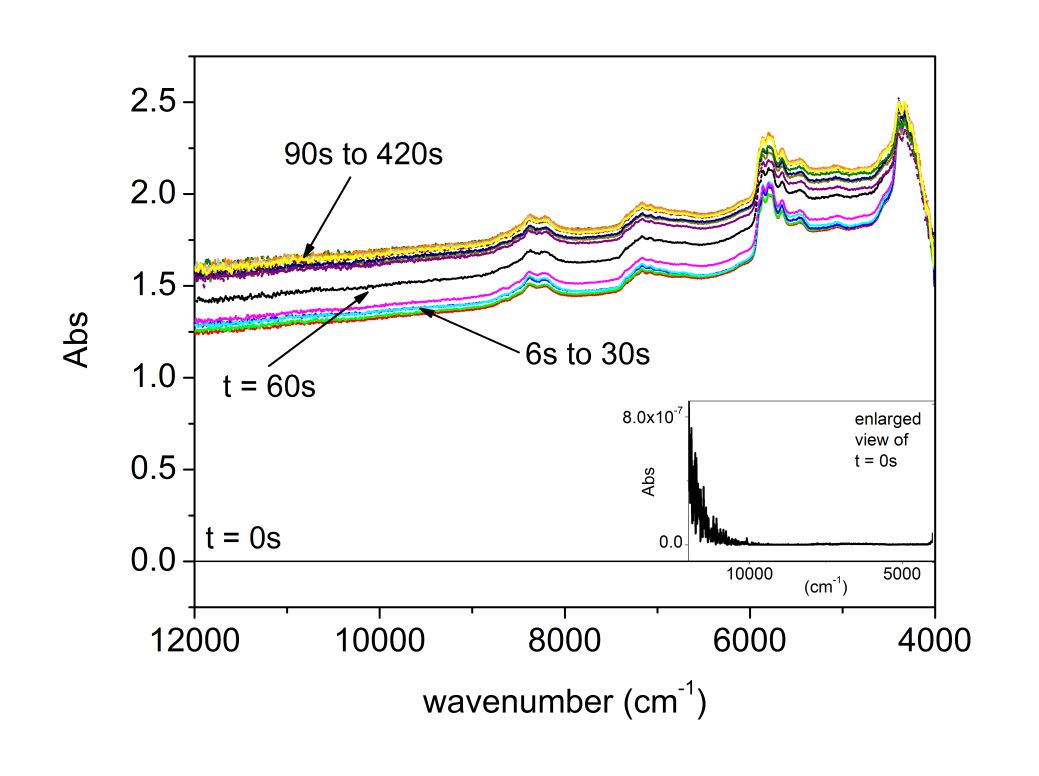 Example of NIR spectra measured during mixing
Chemometric model calibration data
connection with 
fiber optic cables
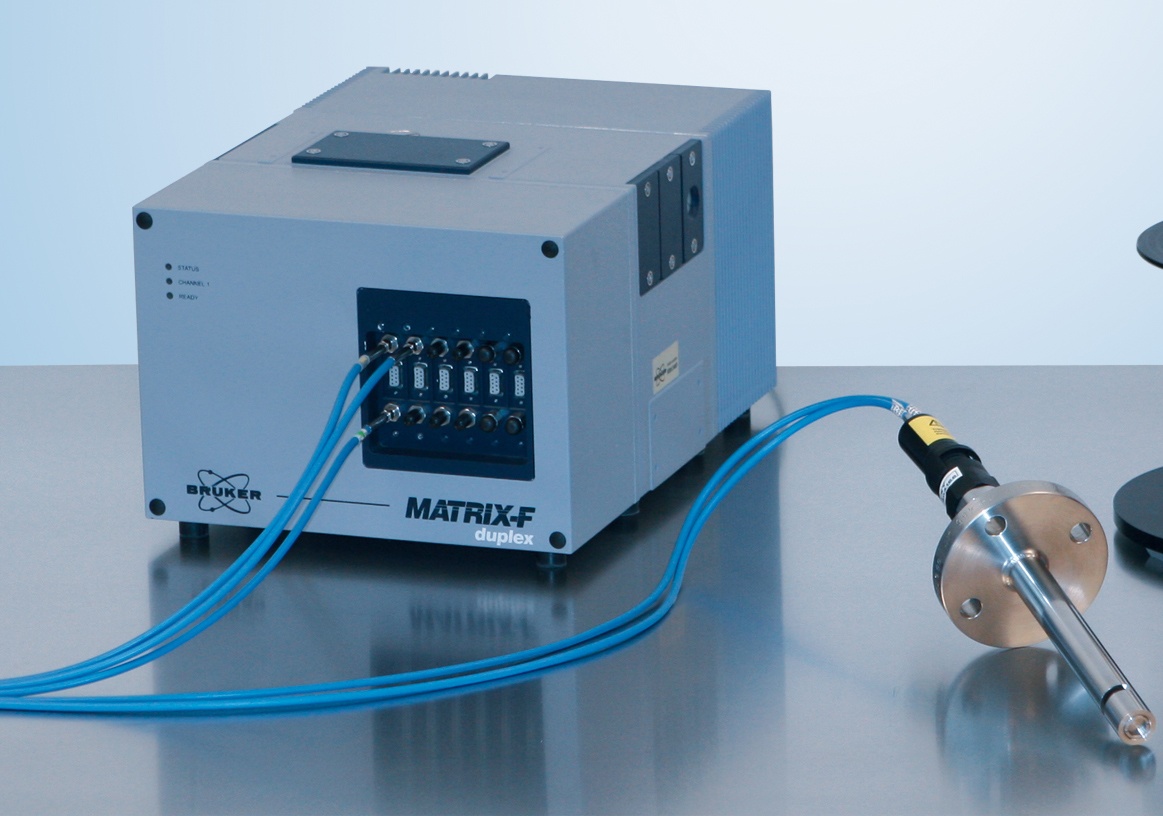 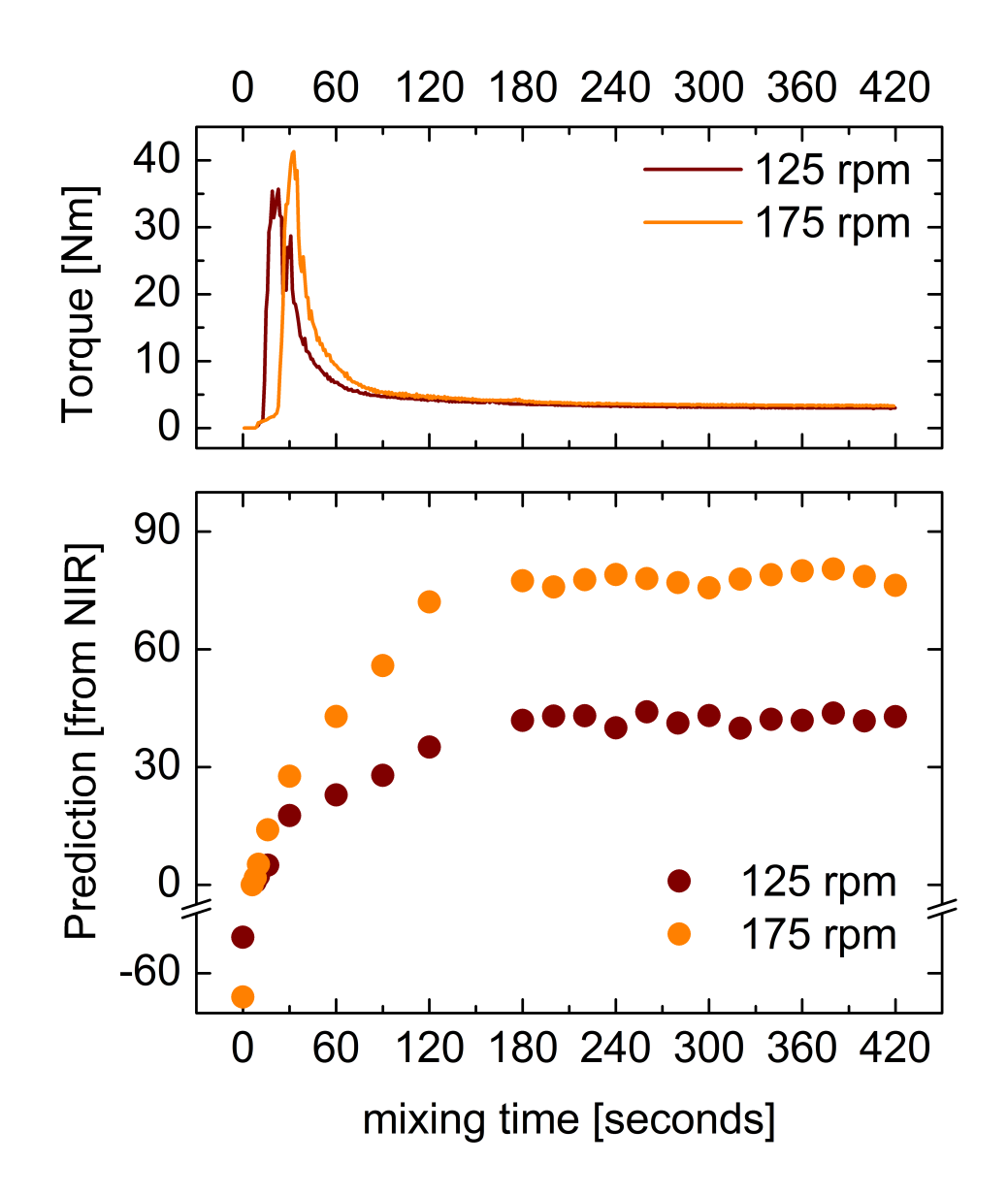 Prediction results show that the dispersion state increases during the initial phase of mixing and stabilizes after a certain time – ± 180 seconds for 125 rpm and ± 120 seconds for 175 rpm. 
 The final dispersion levels predicted by NIR are of ± 42% for 125 rpm and ± 78% for 175 rpm. These are in agreement with the calibration values determined for the samples prepared at 50 rpm (15.4%),100 rpm (24.1%), 150 rpm (58.4%) and 200 rpm (90.1%).
Spectrophotometer 
Matrix® F (Bruker Opts.)
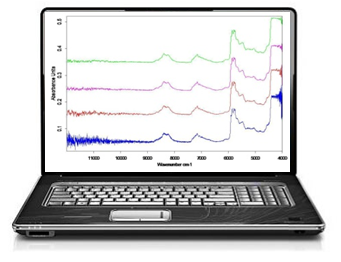 ethernet connection 
(LAN wire)
Workstation with OPUS®  Quant2 
software (Bruker Opts.)